Орнамент на рыбьей коже
5 класс
Руководители: Самар З. В., педагог дополнительного образования, Серова Н. С., учитель ИЗО, технологии
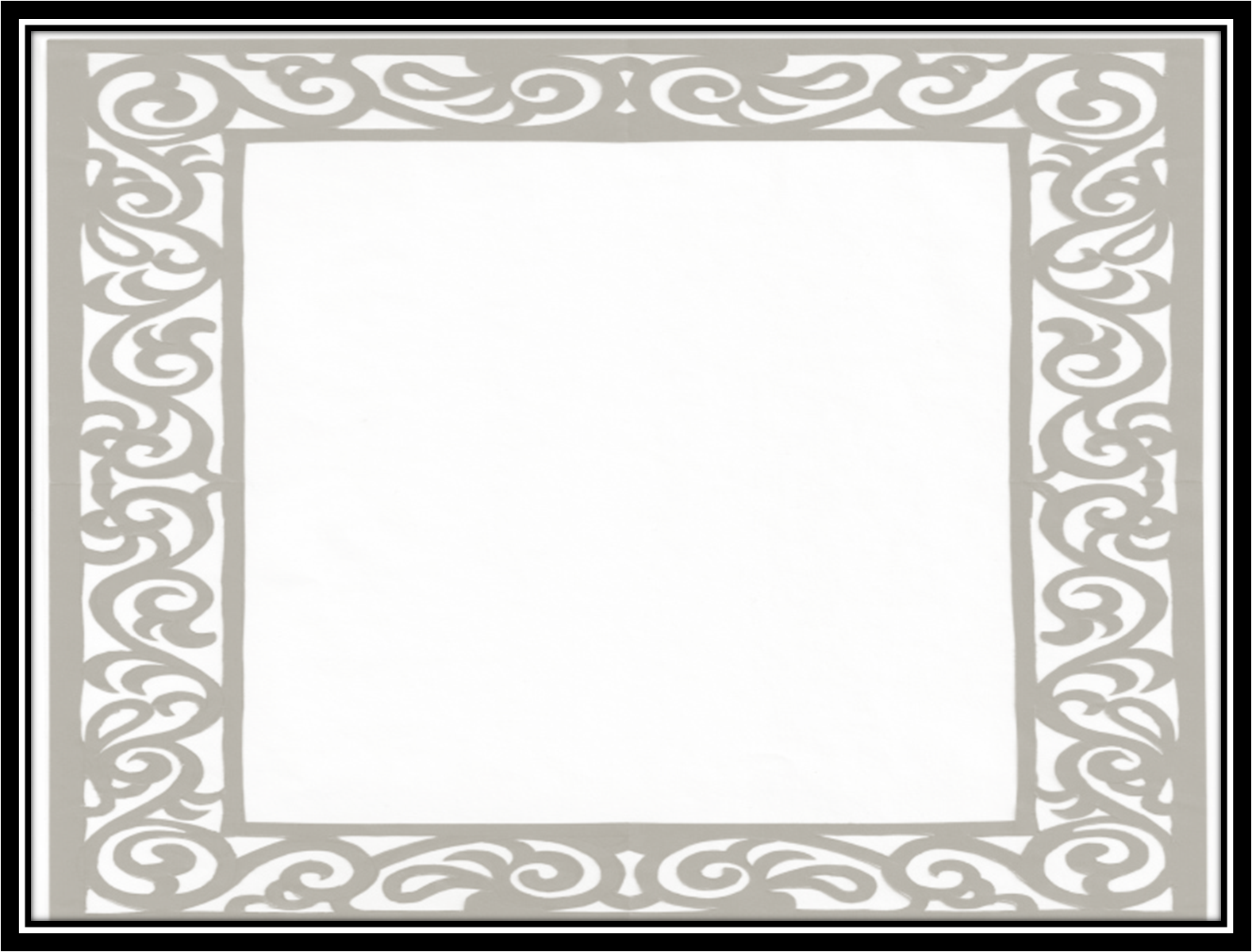 Тема: «Орнамент на рыбьей коже»
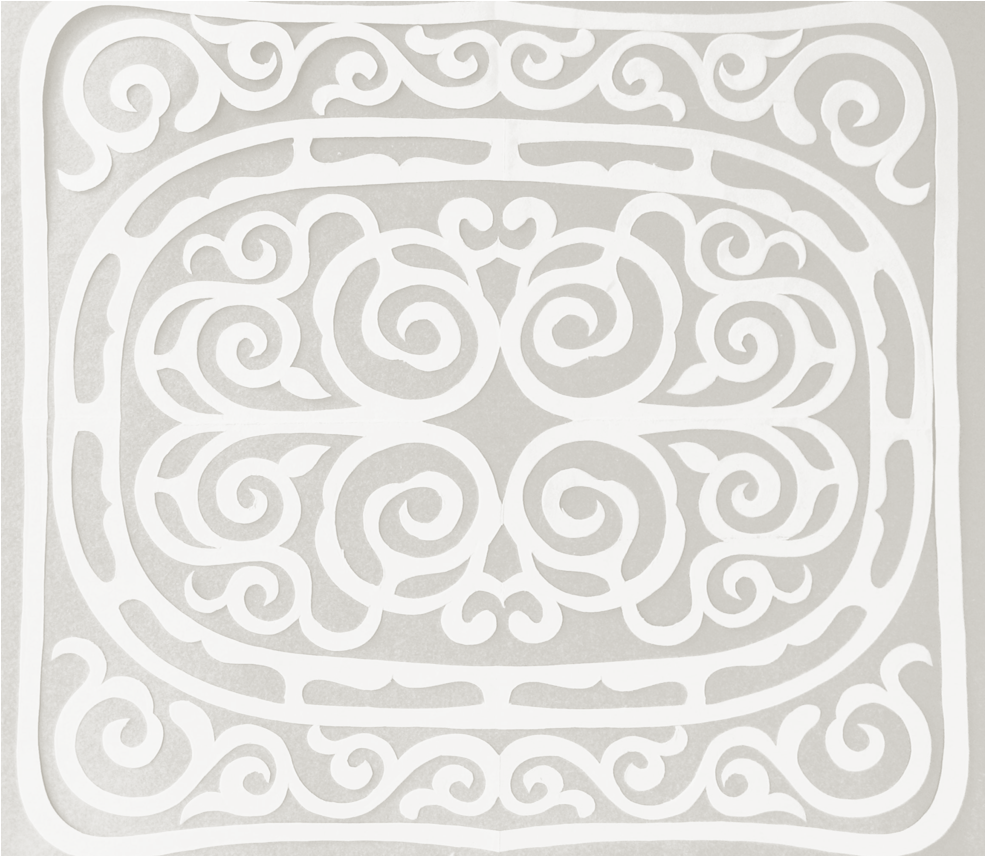 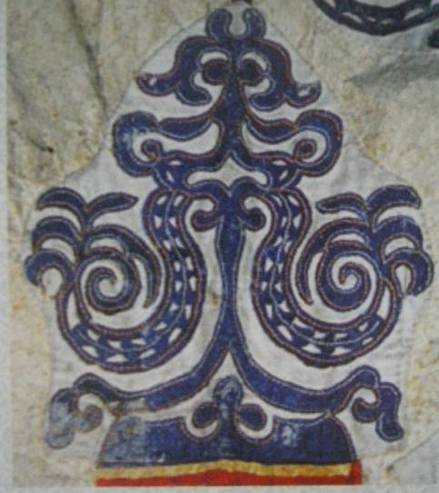 Древние нанайские узоры-
Это реки, и леса, и горы,
не исчезнет в мире никогда,
На земле останется навеки 
волшебство таланта и труда.
ИЛГА – орнамент, узор, вышивка
ИЛГАЛАОРИ – создавать орнамент
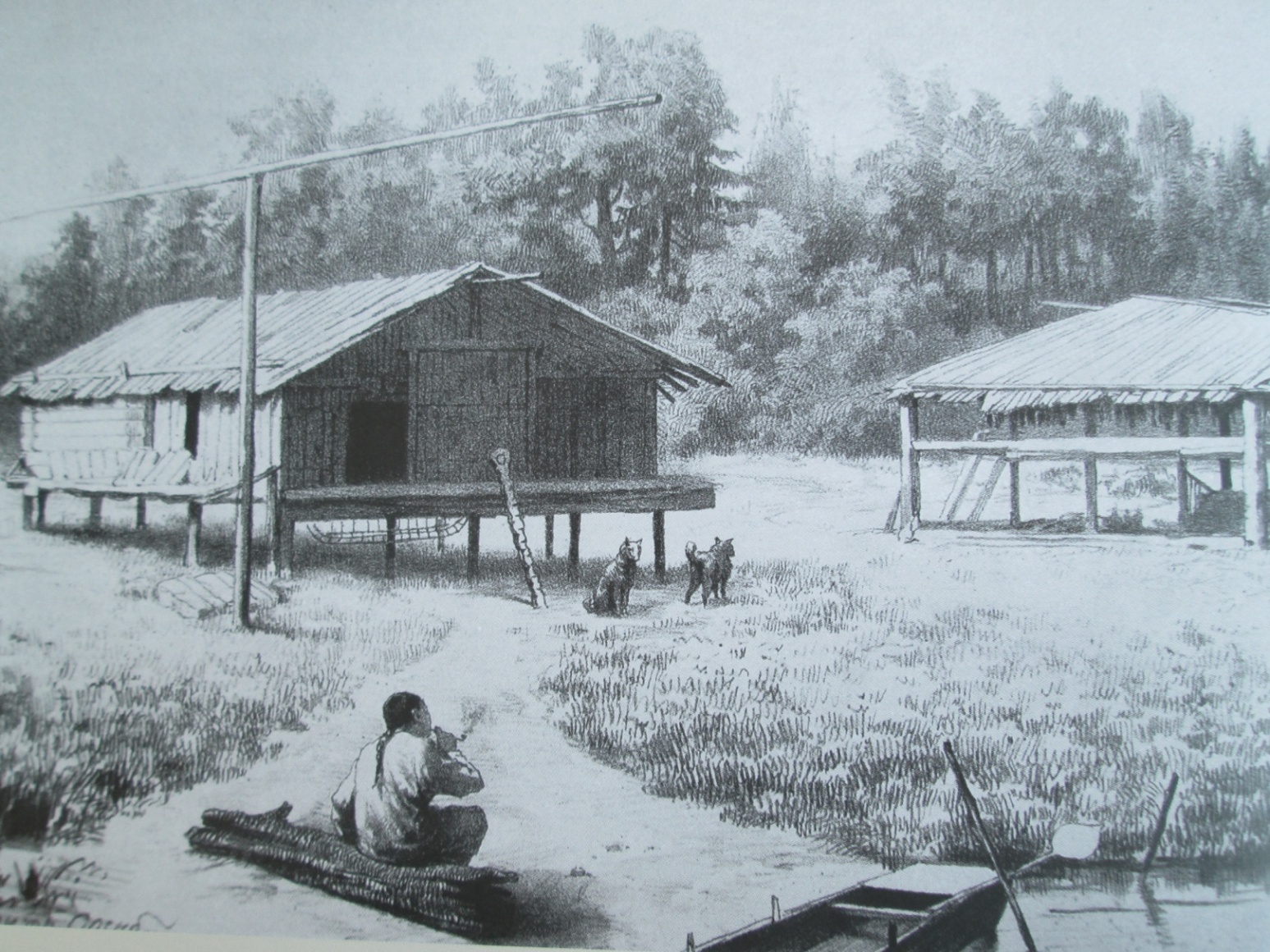 С древних времён малочисленные народы  Приамурья широко использовали кожу рыб для обуви, одежды и для утвари в хозяйстве.
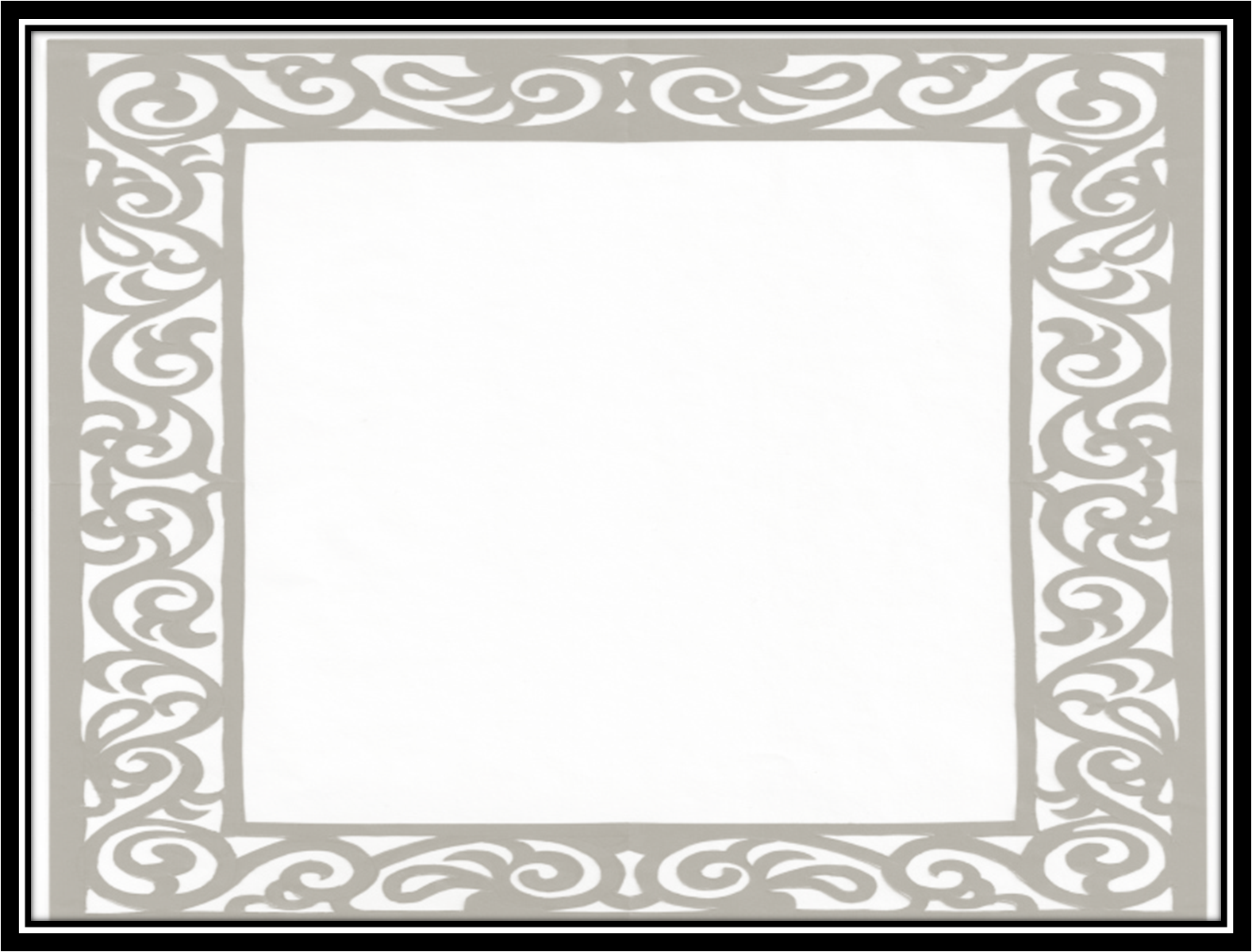 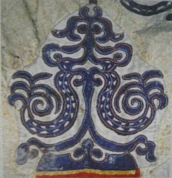 Лексика, связанная с орнаментальным искусством нанайцев.
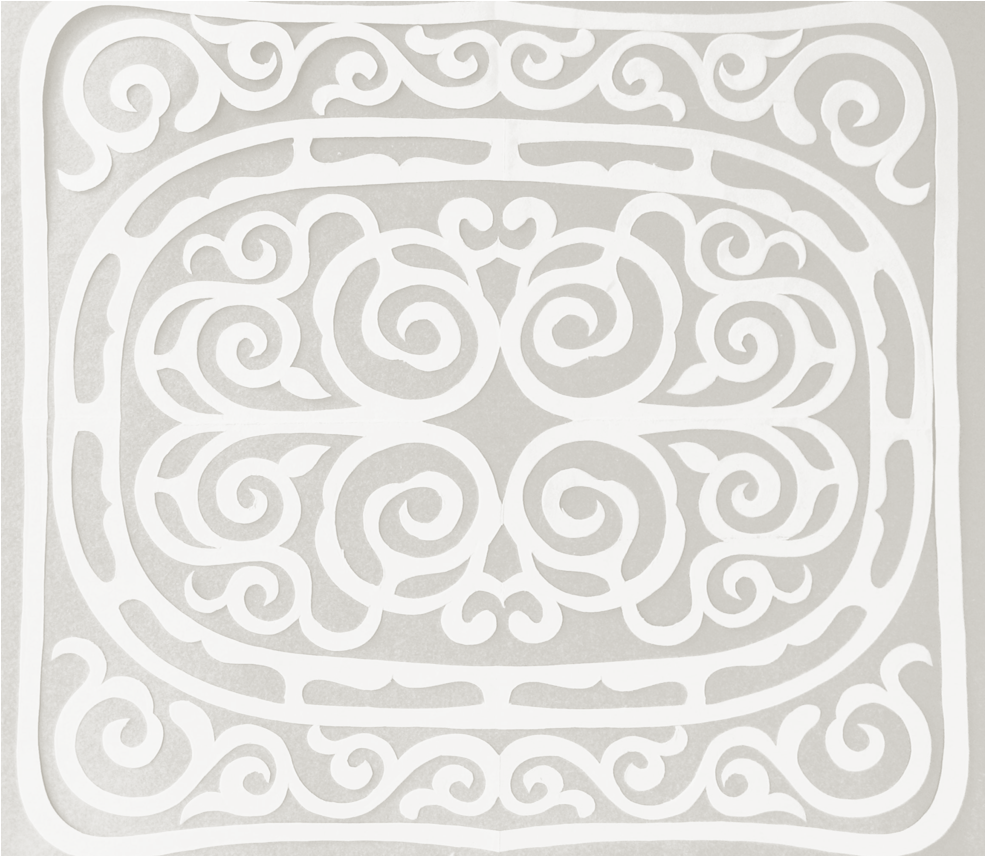 Илга – орнамент, узор
Илгалаори – создавать орнамент

ХУДЭН – доска для вырезания орнамента
СОГБО – костяной нож

ЯОКО – нож с тупым костяным лезвием

ЧУРУЭН – женский нож с острым концом

Чешуйчатый рисунок – хэсиктэмэ, ивэмбури
Дэлин – деревянная колодка, на которой мнут кожу рыб.

Вэксун – деревянный топор, которым обрабатывают рыбью кожу
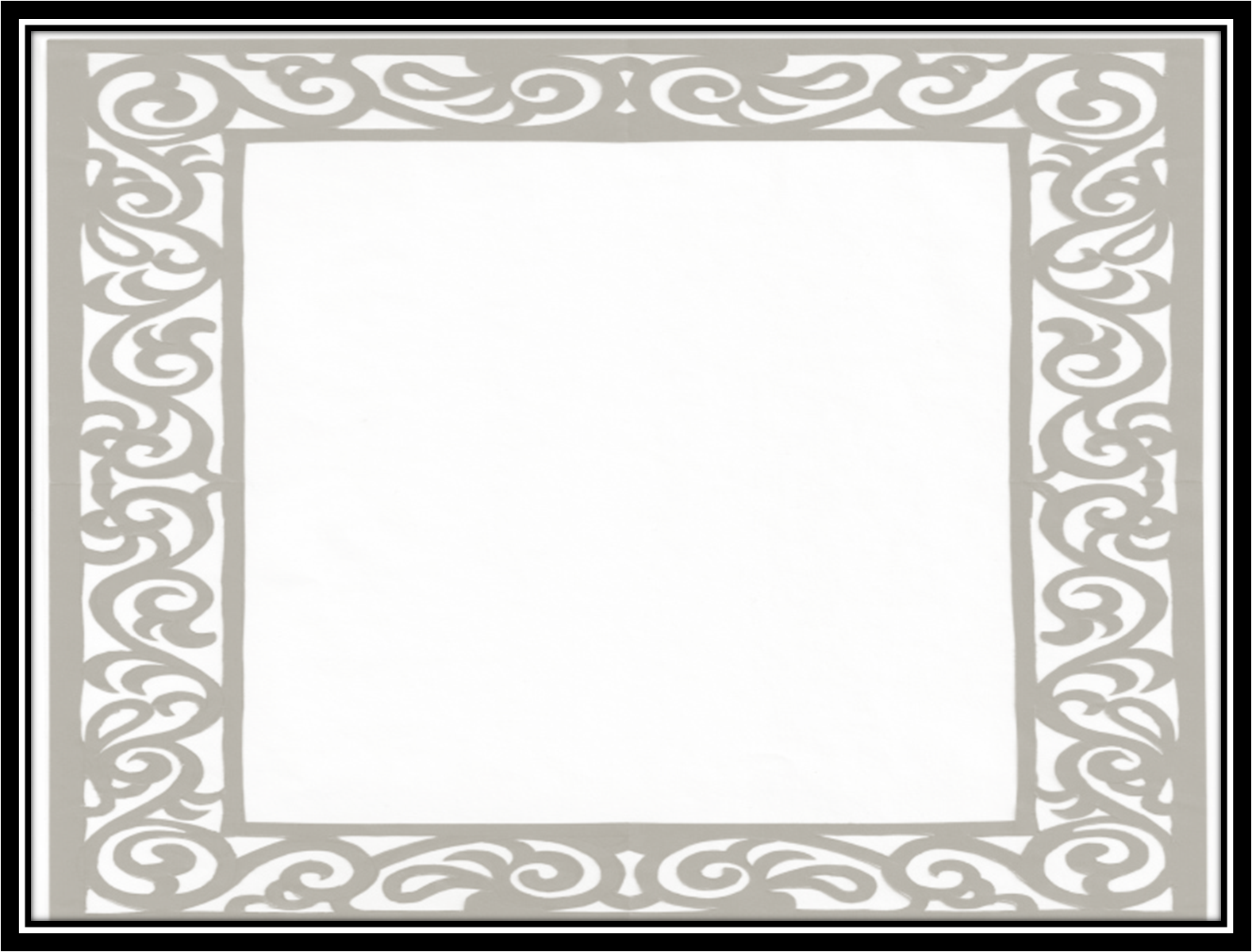 Практическая работа.
Декоративное панно «Амурские рыбки»
Техника: аппликация
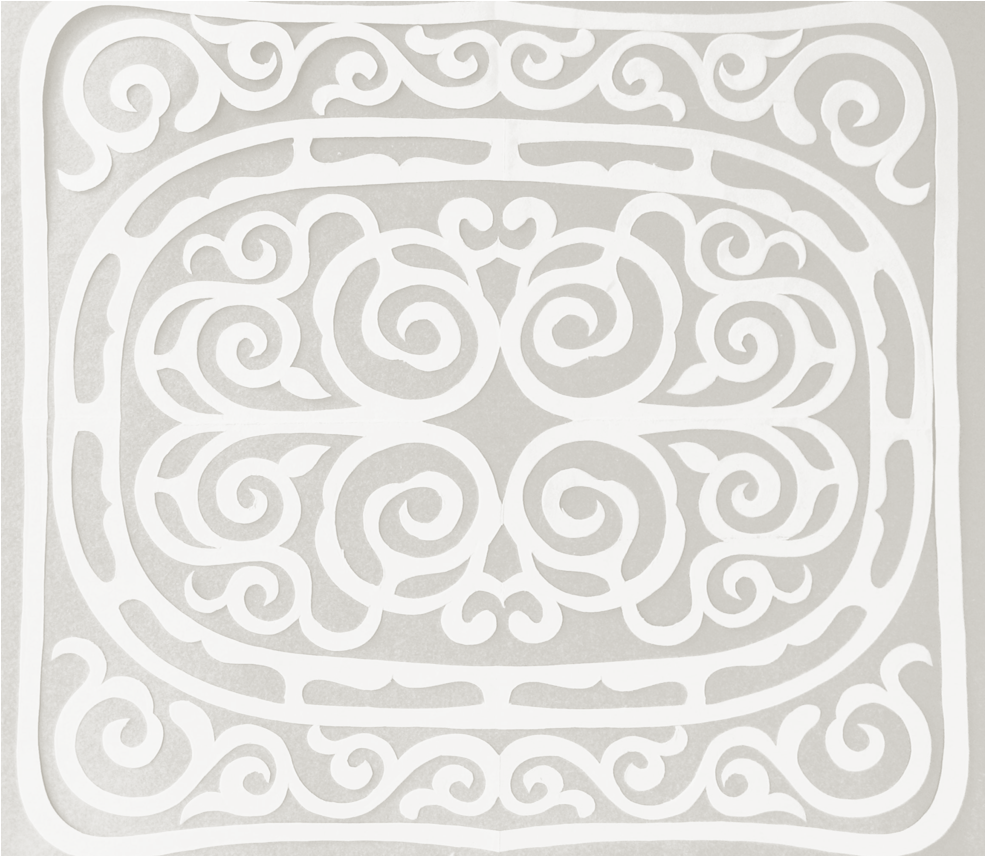 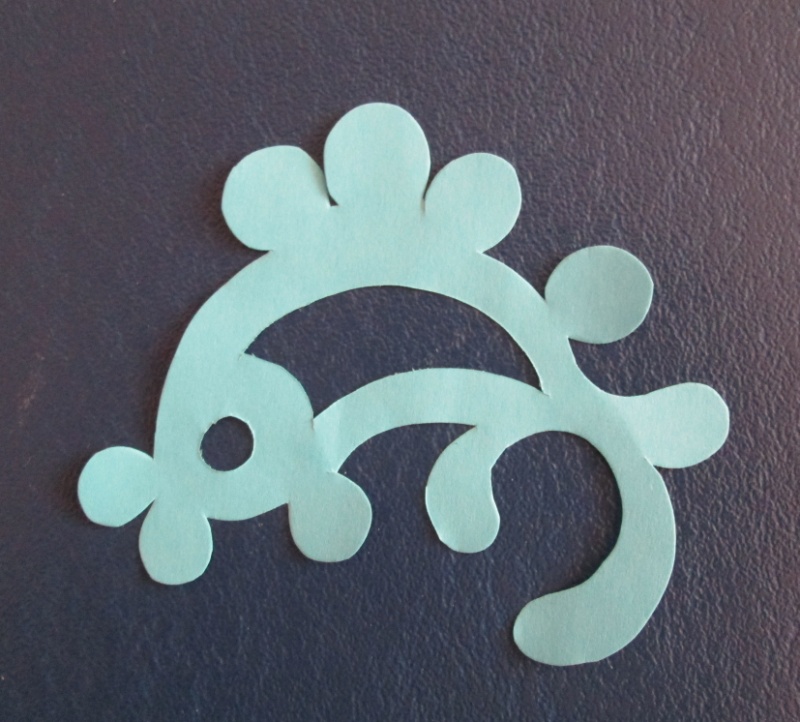 Наклеивание орнамента на основу рыбьей кожи.
Вырезка орнамента на рыбьей коже.
Вырезка орнамента
Практическая работа
Вырезка орнамента
Наклеивание орнамента на основу.
Сбор декоративного панно.
Результат нашей работы.
Декоративное панно «Амурские рыбки»